The Power of Innovation
Unlocking the Potential of Misty Inventions
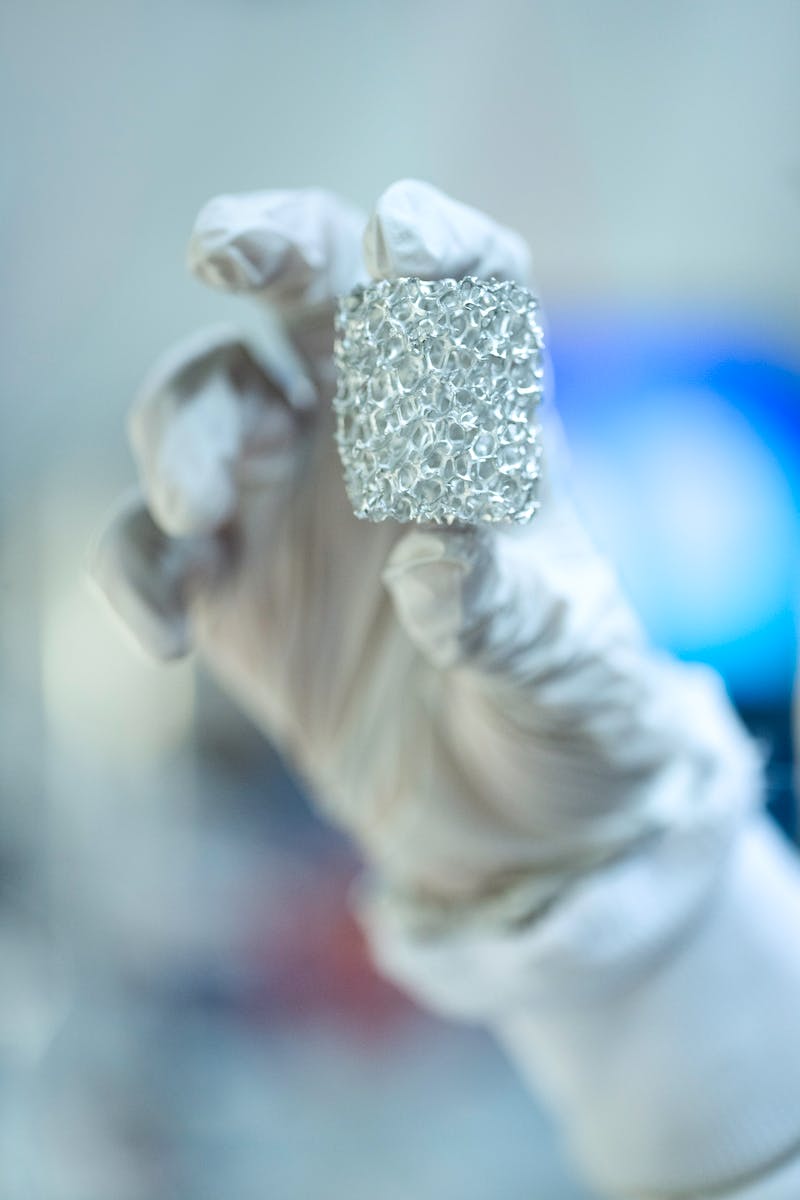 Introduction
• Welcome to our presentation on the power of innovation
• Innovation is critical for business success
• Misty inventions have the potential to revolutionize industries
• Join us on this journey to explore their impact
Photo by Pexels
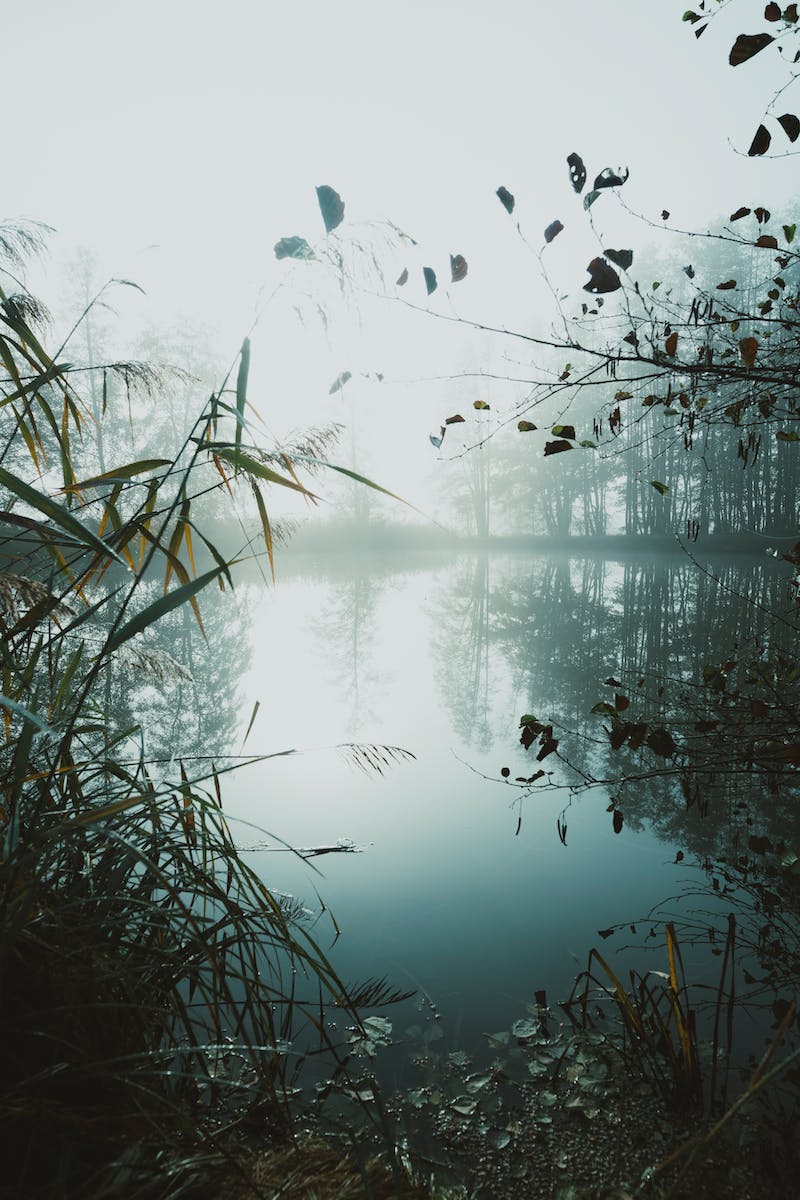 Understanding Misty Inventions
• Misty inventions are game-changing technological advancements
• They are characterized by their ability to evoke curiosity and wonder
• Misty inventions push the boundaries of what is possible
• They can revolutionize industries and drive economic growth
Photo by Pexels
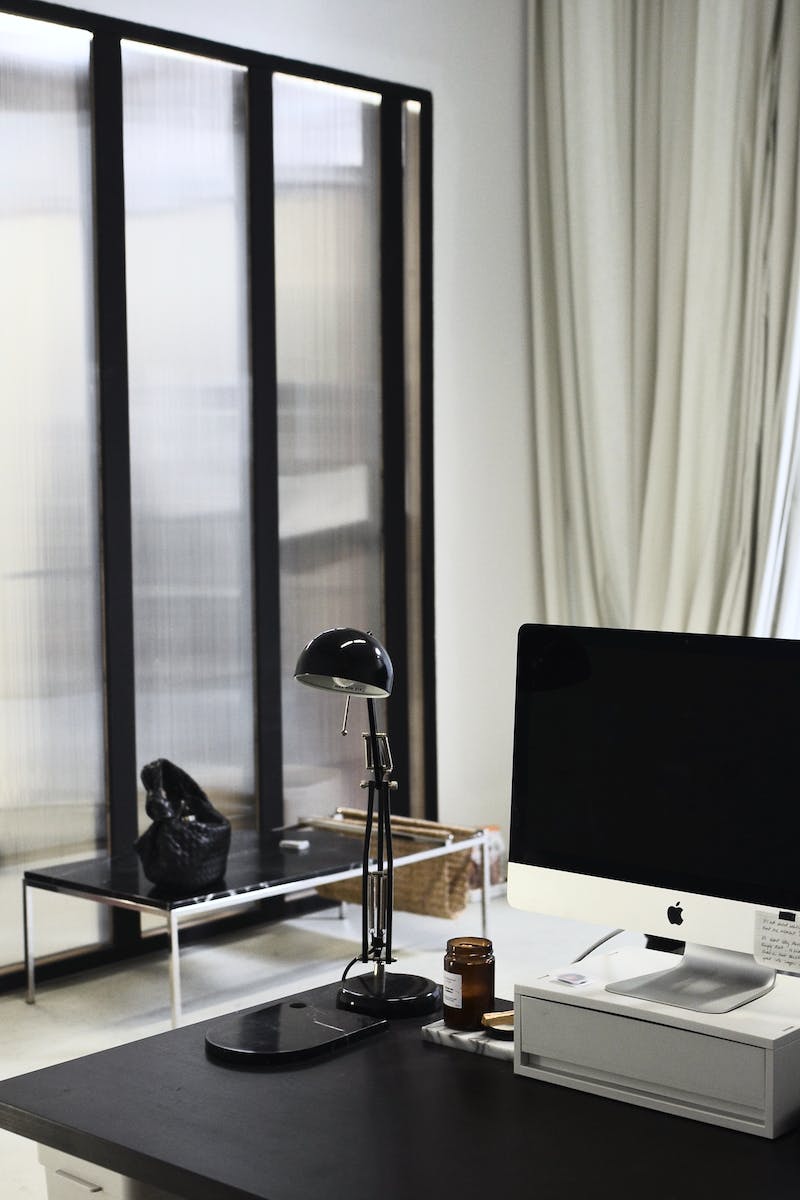 Innovation in Business
• Innovation is crucial for business survival and growth
• Businesses must embrace and prioritize innovation
• Successful businesses are agile, adaptable, and innovative
• Innovation can lead to competitive advantage and market dominance
Photo by Pexels
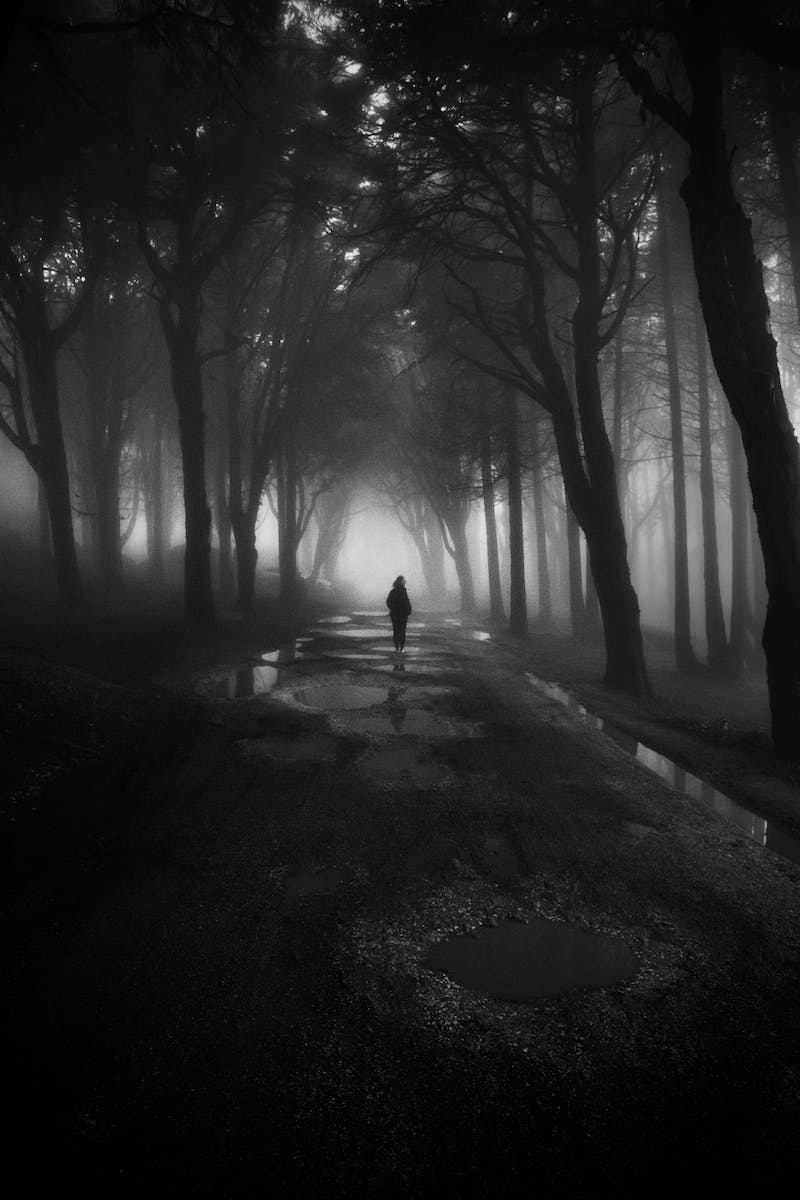 The Impact of Misty Inventions
• Misty inventions have the potential to disrupt traditional industries
• They can create new markets and business opportunities
• Traditional businesses must adapt to the rise of misty inventions
• Misty inventions can lead to increased efficiency and productivity
Photo by Pexels
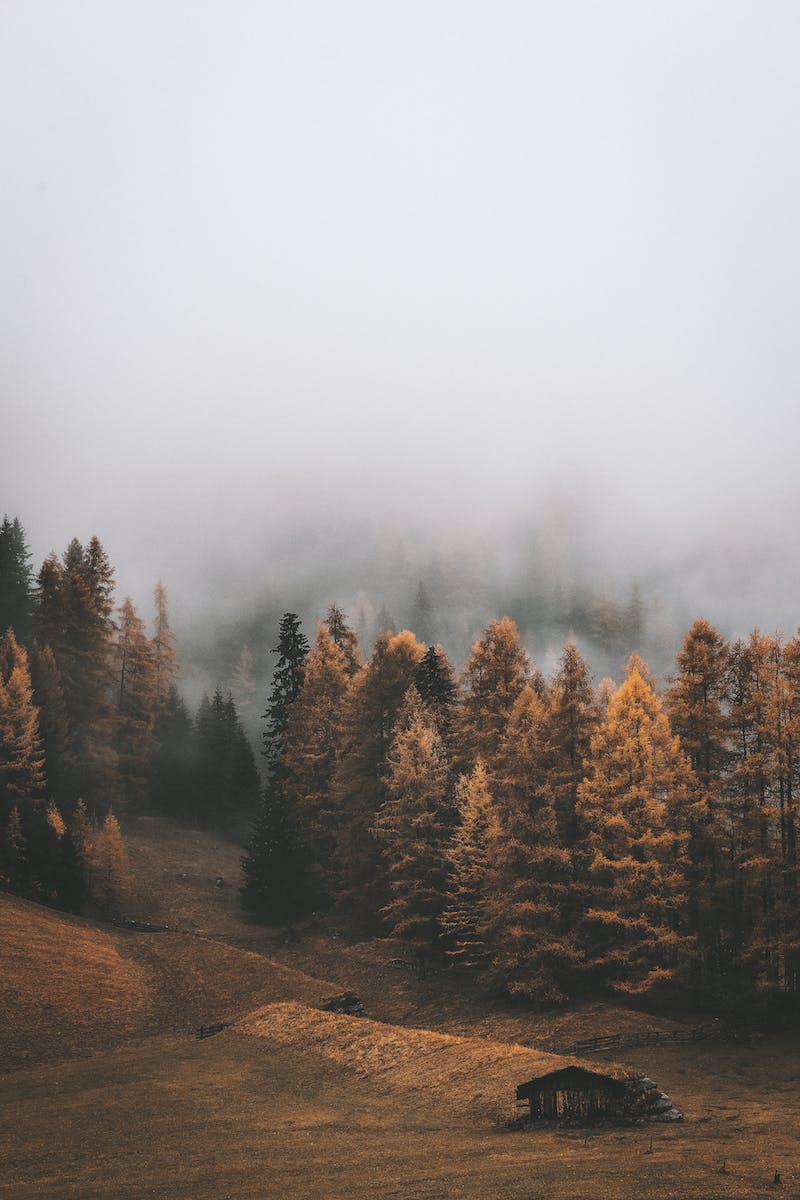 Harnessing the Potential of Misty Inventions
• Collaboration between businesses and misty inventors is key
• Businesses should invest in research and development of misty technologies
• Misty inventions can drive innovation and create new revenue streams
• Embracing and adopting misty inventions can lead to long-term success
Photo by Pexels